JURUSAN PERENCANAAN WILAYAH DAN KOTA
FAKULTAS TEKNIK
UNIVERSITAS INDONUSA ESA UNGGUL
Modul e-learning

DOSEN               :  5706  Ir. NASRUDDIN,  MT.
MATA KULIAH :  TKW 130  APLIKASI KOMPUTER    
                                PADA PERENCANAAN
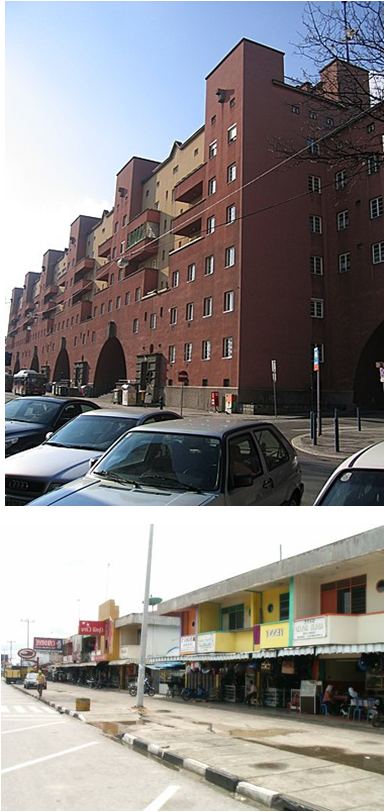 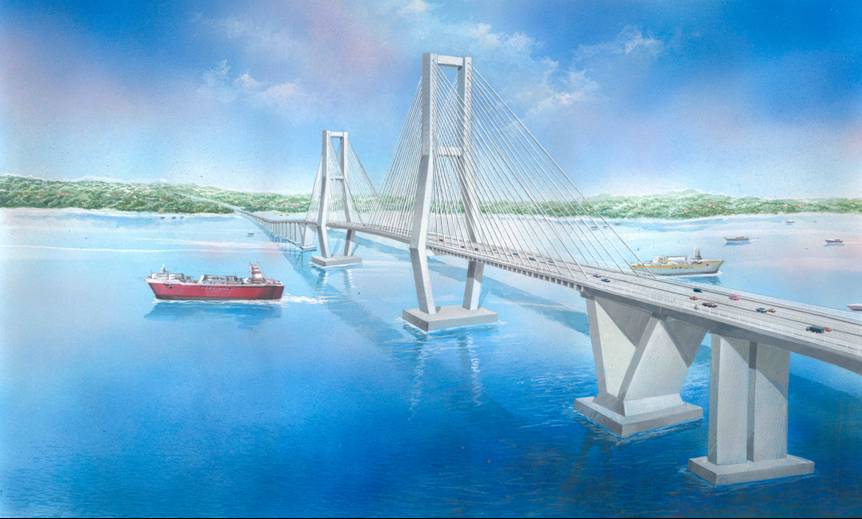 Deskripsi Mata Kuliah
  Daftar Pustaka/Referensi
  Penilaian Perkuliahan
  Topik Perkuliahan
DESKRIPSI MATA KULIAH
APLIKASI MKOMPUTER PADA PERENCANAAN
DOSEN                          :  5706 IR. NASRUDDIN, MT.
JUDUL MATA KULIAH   :  INTRODUCTION DAN PENJELASAN MATERI PERKULIAHAN
NOMOR KODE/SKS      :  TKW 130 / 2 SKS

DESKREPSI SINGKAT  : 
Software AutoCAD dan Corel Draw merupakan piranti yang sangat umum digunakan, khususnya dikalangan Ilmu Teknik sebagai alat gambar menggantikan metode gambar manual, Software SketCap dan 3DMax diharapkan dapat membuat gambar kedalam 3D dan animasi.  Untuk itu pendidikan teknik mengharuskan pihak institusi pendidikan untuk dapat lebih meningkatkan kompetensi lulusannya. 

TUJUAN INSTRUKSIONAL UMUM : 
Setelah menyelesaikan praktek ini mahasiswa telah dapat:
Melatih dan menguji kemampuan teori AutoCAD dan Corel Draw.
Mampu menggunakan semua perintah dan fasilitas dalan AutoCAD dan Corel Draw dengan terampil.
Mampu menggambar 2D dan 3D dan detailnya dengan menggunakan AutoCAD dan Corel Draw, SketCap, dan 3DMax
DAFTAR PUSTAKA / REFERENSI
Mhd Daud Penen, 2009, Auto Cad 2010; Menggambar 2D dan Soloi 3D dengan Singkat dan Sistematis, Informatika, Jakarta.
Auto Desk, 2008, AutoCAD Reference Manual
Auto Desk, 2008, AutoCAD User Manual
Auto Desk, 2008, AutoCAD User Guide
Djoko Darmawan, 2003, Buku Latihan AutoCAD 2002, PT. Elex Media Komputindo, Jakarta
Jhonsen, 2003, Aplikasi AutoCAD Untuk Teknik Mesin, PT. Elex Media Komputindo, Jakarta
Sato, G Takeshi, 1994, Menggambar Mesin Menurut Standart ISO, Pradnya Paramita
Tim Penelitian Dan Pengembangan Wahana Komputer, 2008, Menguasai AutoCAD 2002, Salemba, Jakarta
Wie Yap, Ir, 1994, Memahami AutoCAD, Andi Offset, Yogyakarta
Hendi Hendrawan, 2009, The Magic Corel Draw, Informatika, Jakarta
Dedi Mulyadi, 2008, Belajar Cepat Corel Draw, Informatika, Jakarta
Hadi Purnomo, 2011, Kreasi, Efek dengan  Corel Draw dan Photo Shop, Alex Media Komputindo, Jakarta
Hendi Hendratman, 2011, The Magic of 3D Studio Max, Informatika, Jakarta.
PEMBAHASAN DAN TUGAS-TUGAS
PENILAIAN
Kehadiran                                  : 20%
Tugas-Tugas/Presentasi kelas    : 20%
Ujian Tengah Semester (UTS)    : 25%
Ujian Akhir Semester (UAS)       : 35%
NAMA :NIM     :
ANALISIS INSTRUKSIONAL
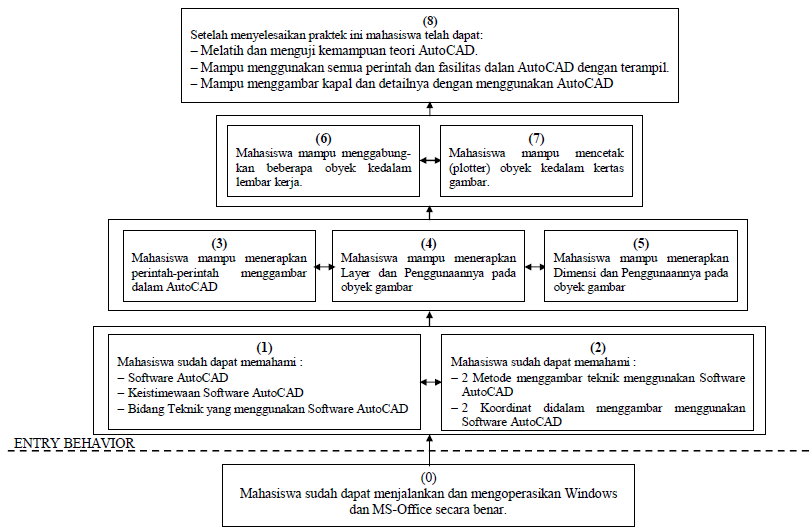 PERISTILAHAN/GLAUSORY DALAM AUTO CAD (2)
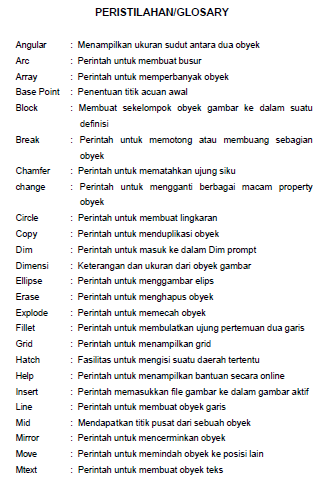 PERISTILAHAN/GLAUSORY DALAM AUTO CAD (2)
MENGENAL LAYAR LAYAR AUTO CAD
GAMBAR TOOL BAR DRAW
SEKIAN DAN TERIMA KASIH
s u b d i t   b i n f a t d a l      t a r u w i l   ii      d i t j e n   p e n a t a a n   r u a n g     d e p t.   p u